Zielgruppe & Markt
Leitende Fragen
Zielgruppe
Wer sind Ihre Zielkund:innen und wie verhalten sich diese?
Was sind die Bedarfe Ihrer Kund:innen? Wie können Sie diese erfüllen? Gibt es aktuelle Trends, die sie beeinflussen werden? 
Wie groß ist Ihre (potenzielle) Kund:innebasis in quantitativer Hinsicht? 
Markt
Wie sieht der Markt für Ihre Dienstleistung oder Ihr Produkt aus? Welche aktuellen oder bevorstehenden Marktentwicklungen sind zu berücksichtigen? Welches Marktwachstumspotenzial ist vorhanden und wo können Sie sich einordnen?
Wer sind Ihre aktuellen oder zukünftigen Wettbewerber und Substitute? Gibt es neue Marktteilnehmende, die auf der Bildfläche erscheinen?
Welche statistischen Untersuchungen haben Sie durchgeführt, um Ihren Markt zu analysieren? 
Alleinstellungsmerkmal
Warum haben Sie einen Vorteil gegenüber Ihren Mitbewerber:innen? Was ist das Alleinstellungsmerkmal Ihres Projekts (z. B. Differenzierung, Kosten- oder Zeitvorteile)?
Zielgruppe & Markt
Fassen Sie die Informationen über Ihre Zielgruppe im Profil eines prototypischen Kunden oder einer prototypischen Kundin zusammen.
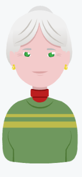 Zielgruppe & Markt
Wer sind Ihre Konkurrenten und/oder Substitute?
Mein Projekt: Zielgruppe & Markt
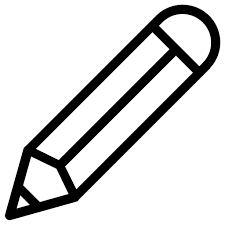 Mein Projekt: Zielgruppe & Markt
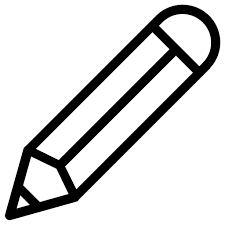